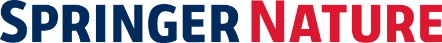 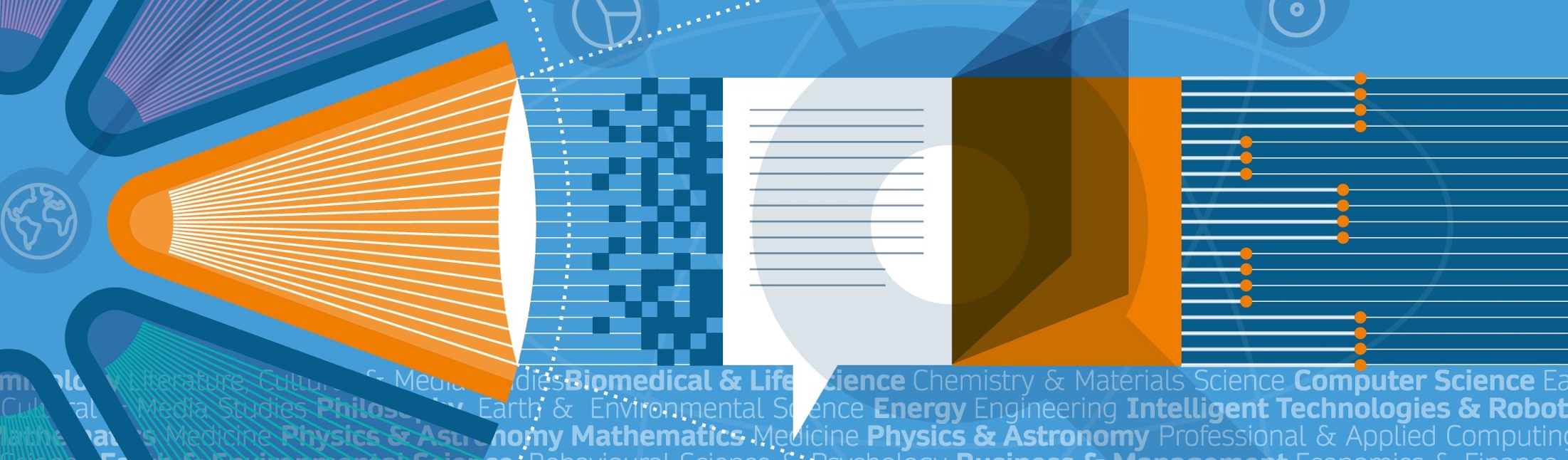 eBooks
Excel in Learning
Springer Nature  eResources & New eBook Models
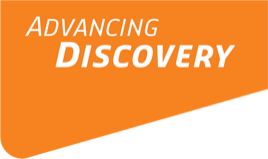 Springer Nature eBooks - Excel in Research & Learning
Best
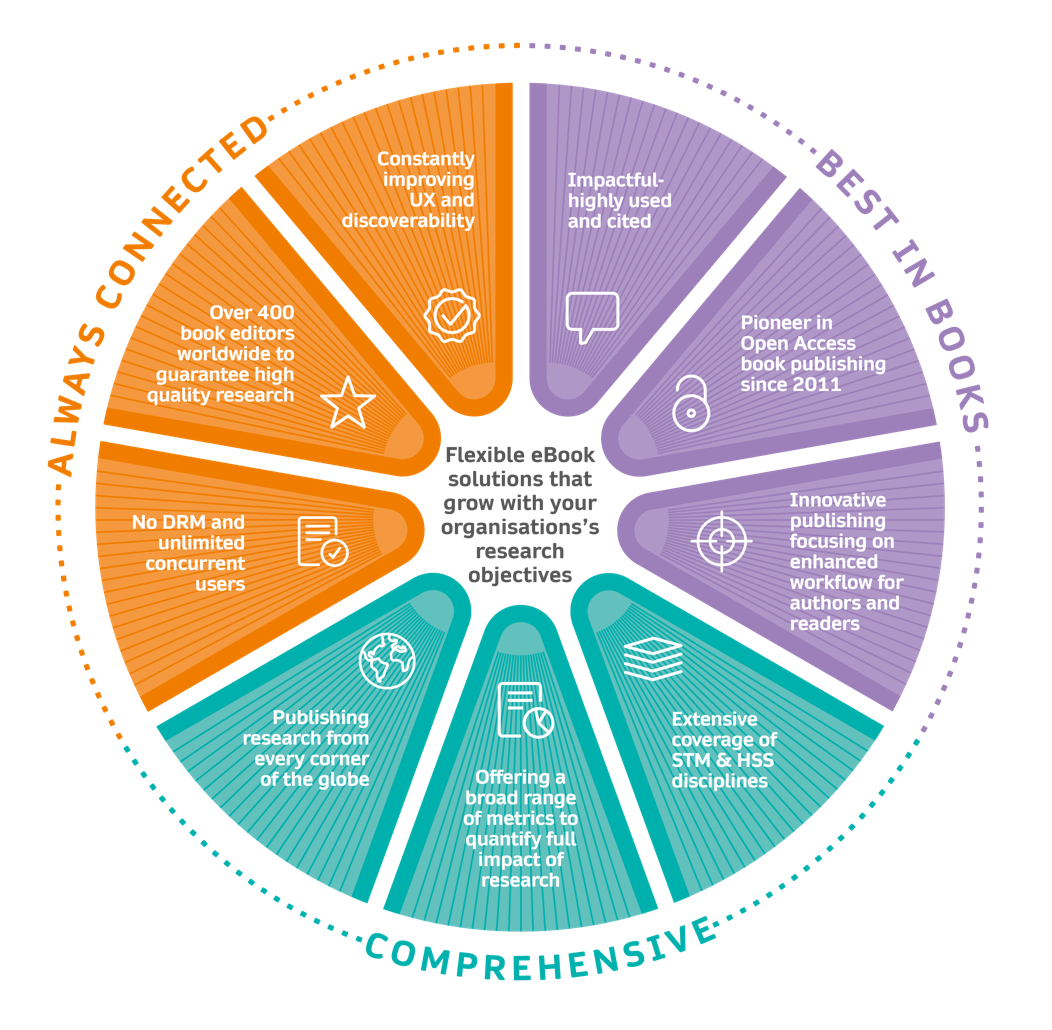 Best In Books
Most downloads and most citations per year across all library publishers
Leader in Open Access

Comprehensive
400 Acquisitions Editors

Always Connected
Constant improvements to UX and Discoverability
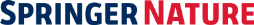 Largest scholarly book publisher in the world
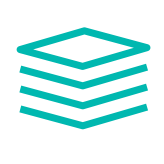 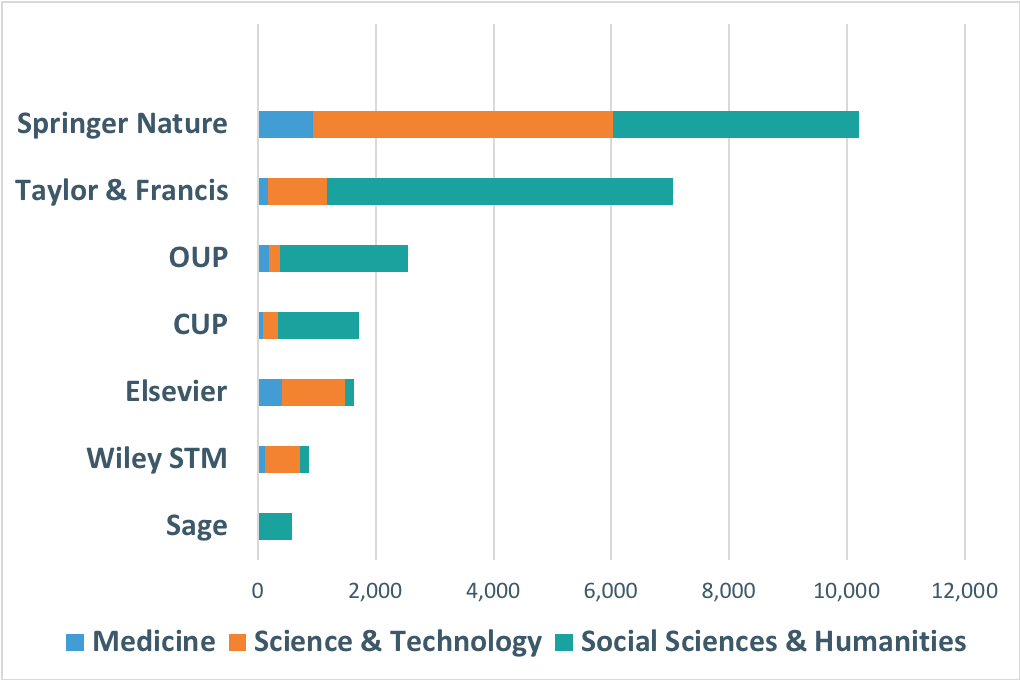 Over
10,000+
English titles per year
Extensive coverage of STM HSS disciplines
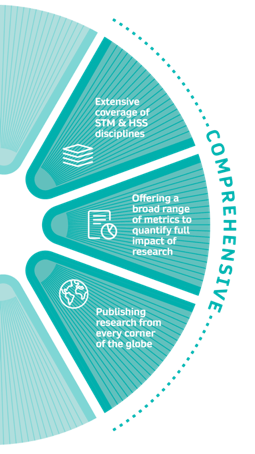 2018 data from www.puballey.com; only books available through YBP approval plans; if a book is published simultaneously in hard- and paperback editions, only the hardback edition was included
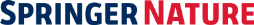 Flexible eBook Solutions
That grow with your organization’s research objectives
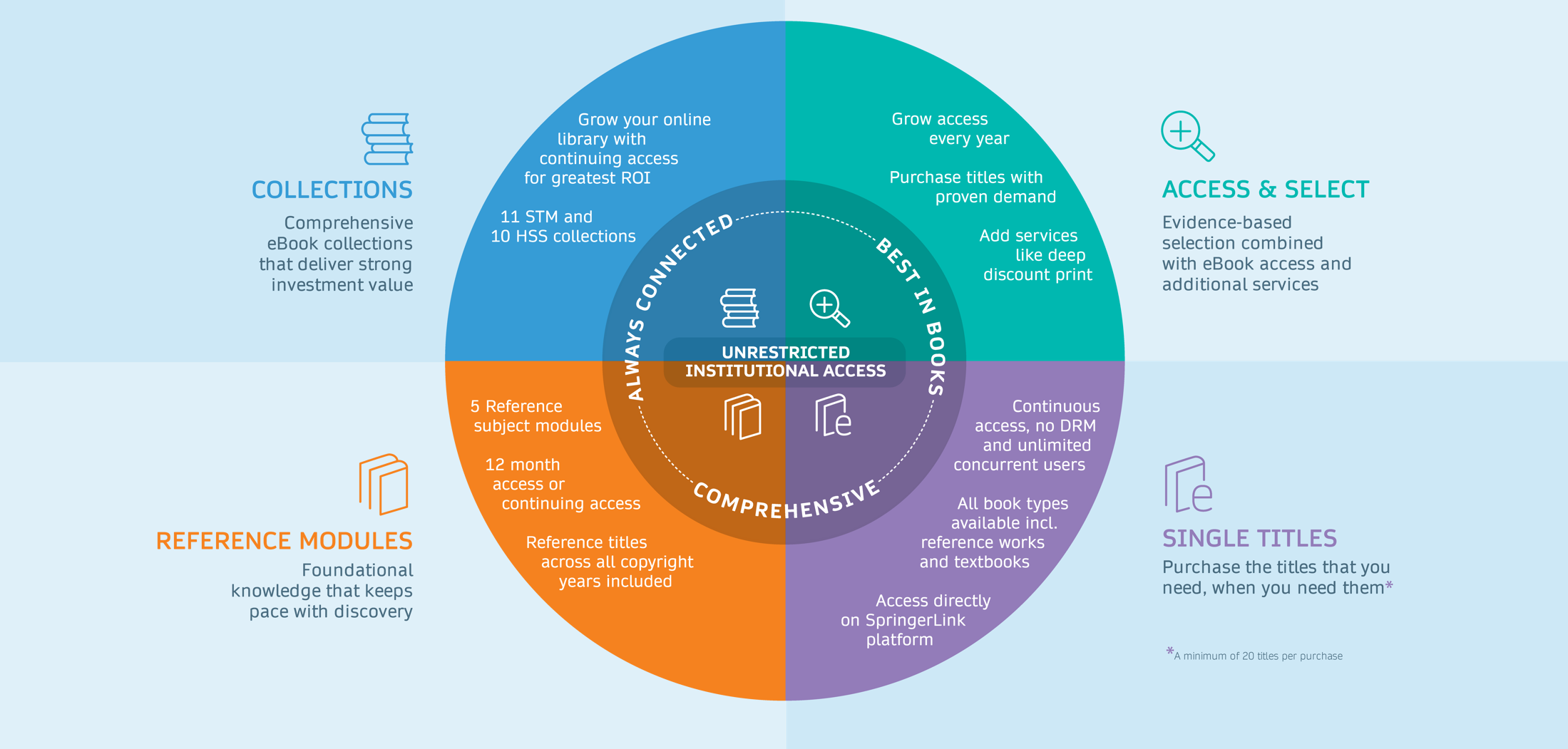 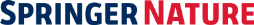 [Speaker Notes: Sacha we need an updated graphic that says Reference Modules]
Collections
Comprehensive eBook collections that deliver strong investment value
Grow your online
library with
continuing access
for greatest ROI
Science, Technology and Medicine:
Humanities and Social Sciences:
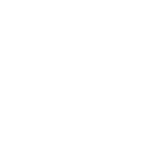 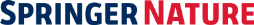 Access & Select
Grow your access every year 
Access starts at first year of contract + 3 previous copyright years and grows every year with renewal 
License the titles with proven demand 
We credit your account with your upfront access spend for you to purchase books in perpetuity at the end of the access period
Reference Works not included in this program
Add additional services, like
My Copy, Inter Library Loan, Deep Discount Print
Evidence based selection combined with access and additional services
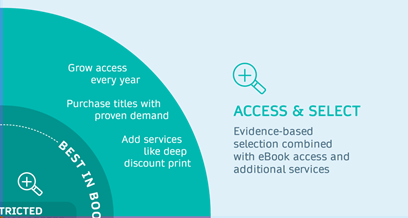 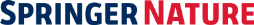 Access & Select
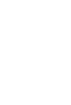 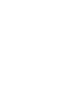 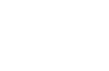 Evidence based selection combined with access and additional services
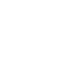 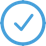 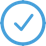 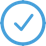 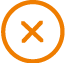 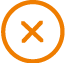 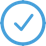 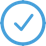 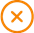 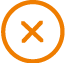 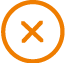 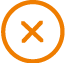 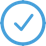 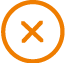 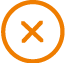 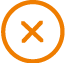 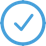 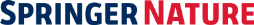 Reference Modules
Foundational knowledge that keeps pace with discovery
Subject Reference Modules 
12 month or continuing access
Reference titles across all copyright years included
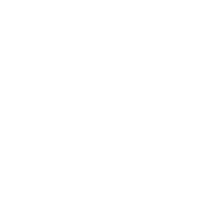 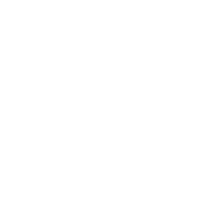 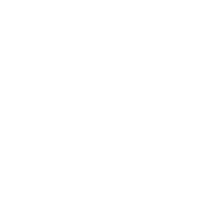 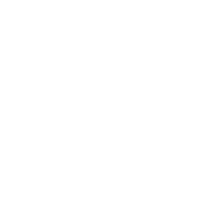 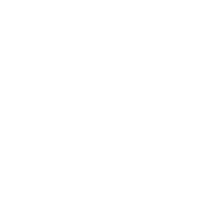 Biomedical & Life Science





Medicine






Humanities, Social Science & Law





Computer Science, Engineering
& Mathematics




Physics & 
Materials Science
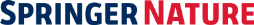 Title-by-Title
License titles  you need, when you need them
Freedom to license only the titles that your institution needs 
Minimum of 20 titles, or $5,600 (whichever comes first)
Average Institutional eBook Price:  $280.00
All book types available including reference works and textbooks
Includes continuous access, no DRM and unlimited
Previously only available via aggregators or as a personal copy for individuals
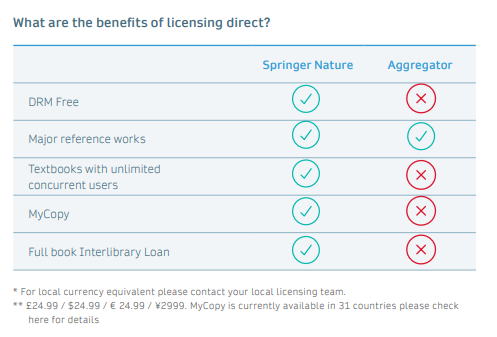 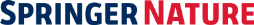 Thank you
Alan Bayert
Licensing Manager
Alan.Bayert@springernature.com
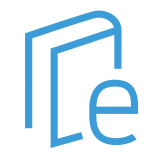 eBooks
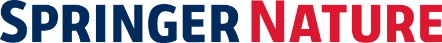